Kuinka resurssiviisaita olemme?
#Järkiruokaa lautasella –seminaari 20.4.2018

Sari Laine / Sitra
@LaineSari
Suomen päästöt verrattuna muihin saman kokoisiin maihin
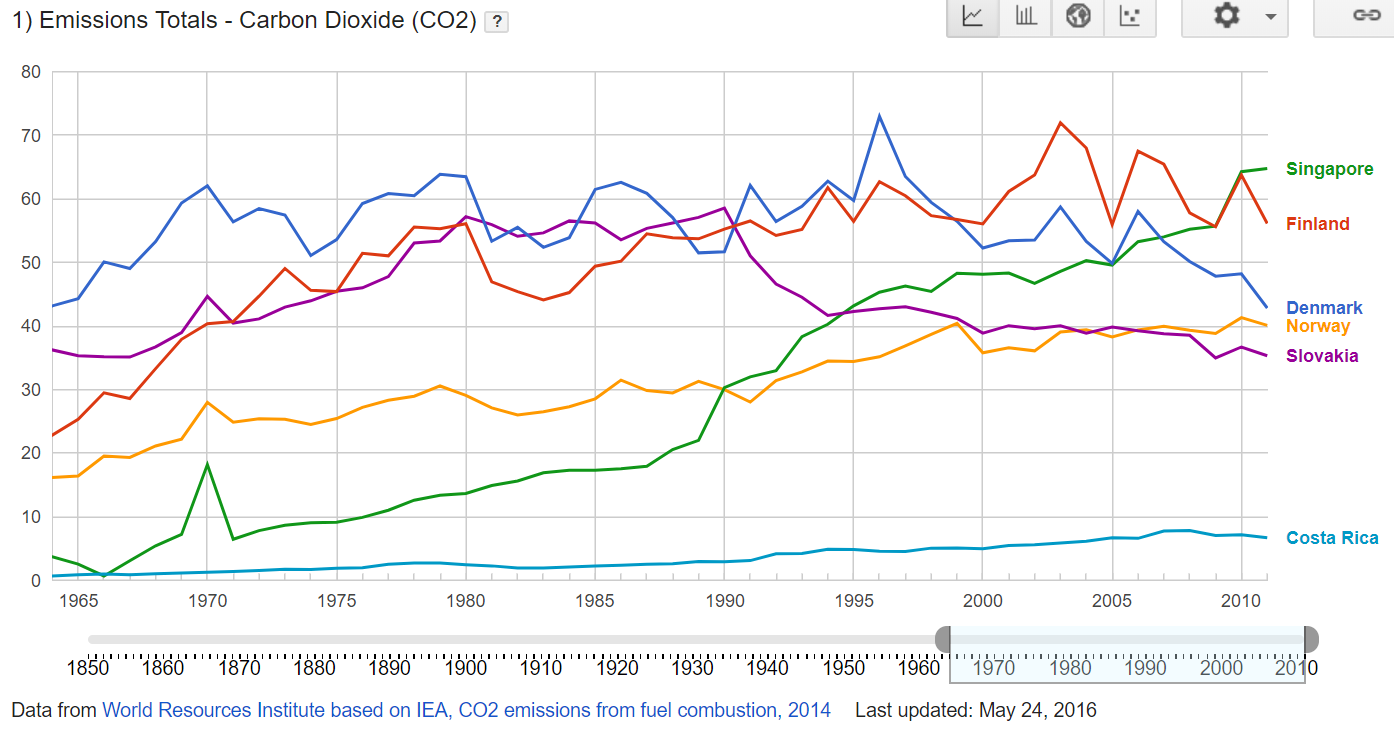 Suomalaisen päästöt verrattuna muiden maiden kansalaisiin
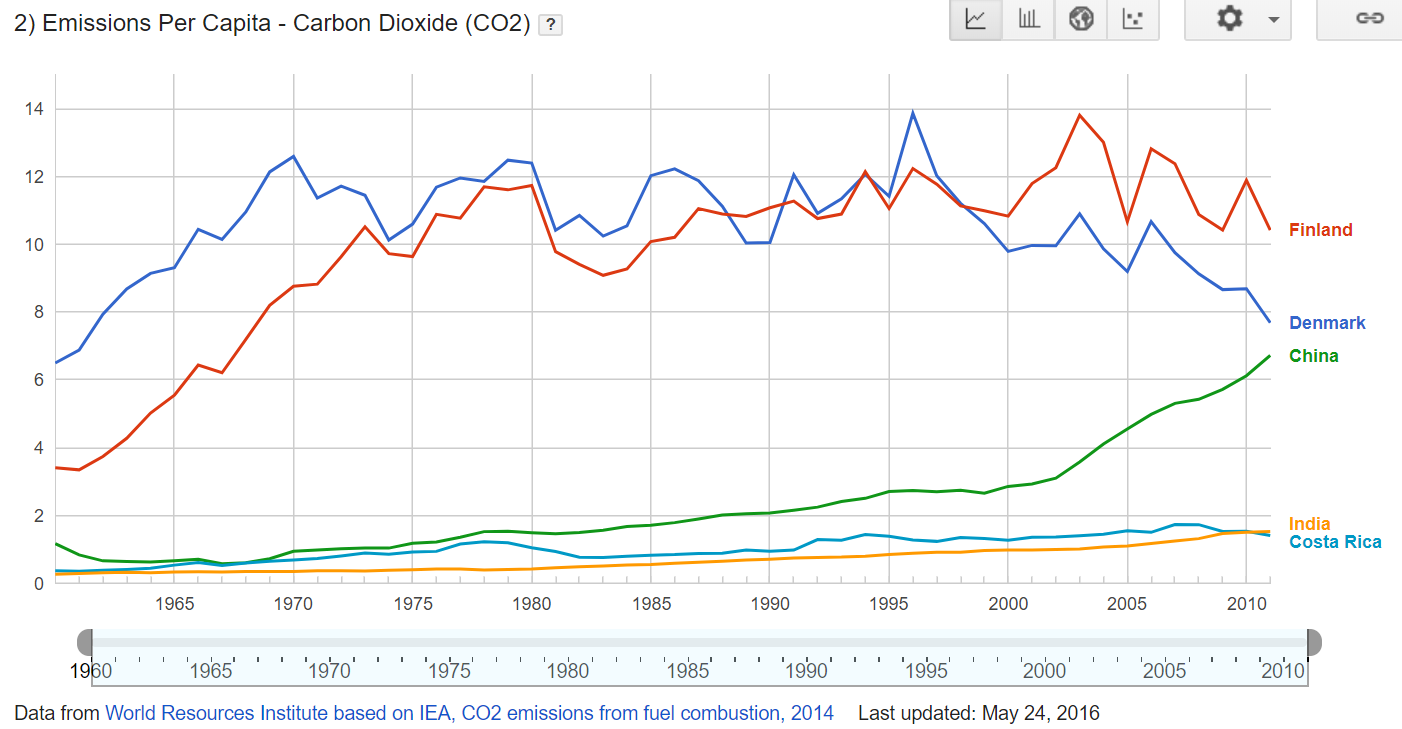 Kyselytutkimus kevät 2017Asenteet ovat ympäristön puolella
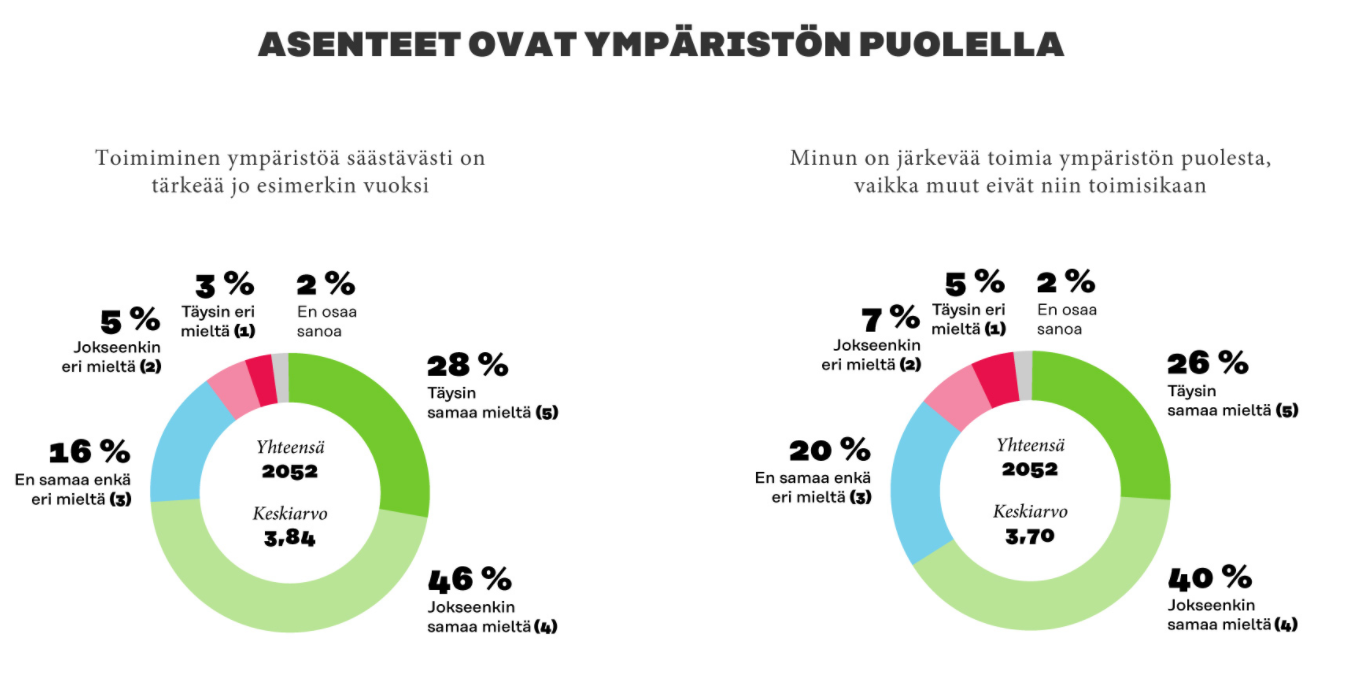 Lähde www.sitra.fi/uutiset/suomalaisten-ymparistotietoisuus-siirtyy-hitaasti-sanoista-tekoihin
68%
Suomen kaikista kasvihuonekaasupäästöistä voidaan jyvittää meille, tavallisille ihmisille.
CO2e
Lähde: SYKE, 2016
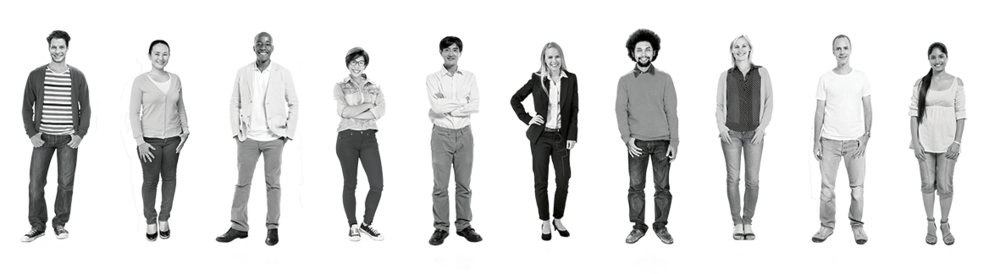 CO2e
Mistä vaikutukset tulevat?
CO2e
Kotitalouksien ilmastovaikutukset
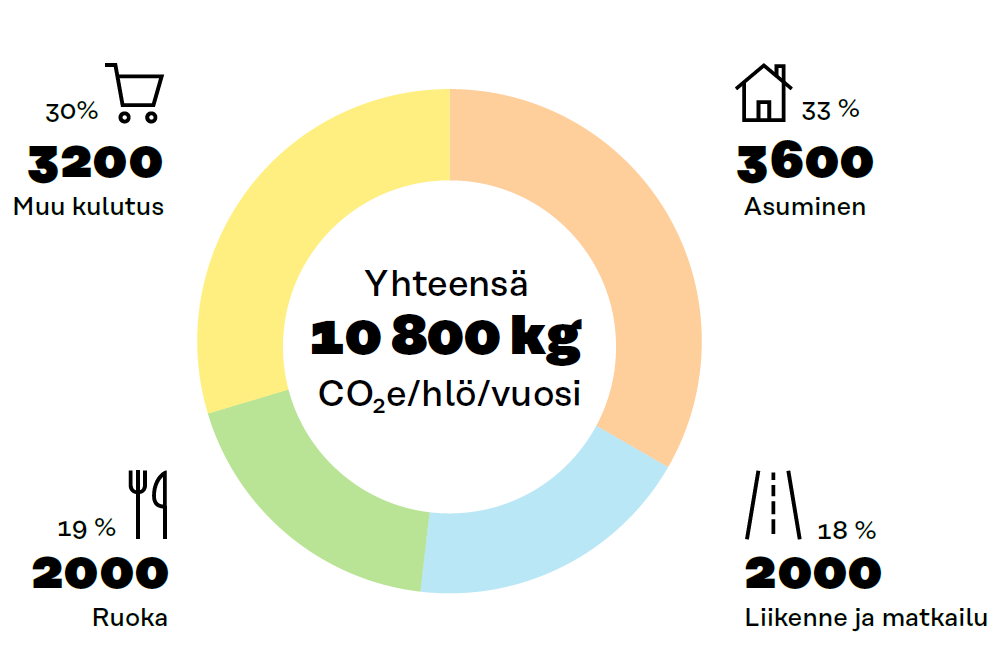 Onko kotitalouksien vähennyksillä merkitystä?
Tavoite 2030: -40% = 15 MtCO2e
Kaksi ihmistä jokaisessa kotitaloudessa vähentää 20% ilmastovaikutustaan
Yksi ihminen jokaisessa kotitaloudessa vähentää 20% ilmastovaikutustaan
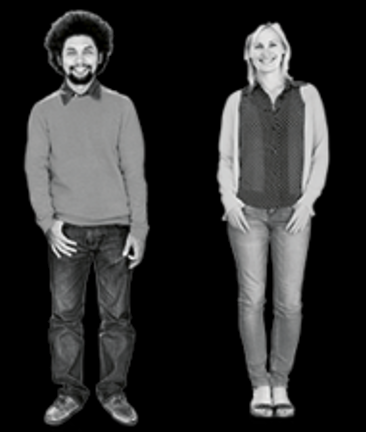 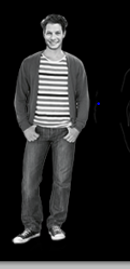 5,6 	MtCO2e		11

37%				73%
[Speaker Notes: Suomi on sitoutunut vähentämään päästöt 40% 1990-luvun päästöistä ja se tarkoittaa tuota 15 
Suomessa on 2,6 miljoonaa kotitaloutta
Jos jokaisessa kotitaloudessa yksi henkilö vähentää ilmastovaikutuksiaan 20%
Päästövähenemä on yhteensä 5,6 MtCO2

Jos kaksi henkilöä per kotitalous vähentävät 20% -> Päästövähenemä on 11 MtCO2]
Asenteet eivät näy arjen teoissa
Ratkaisija?
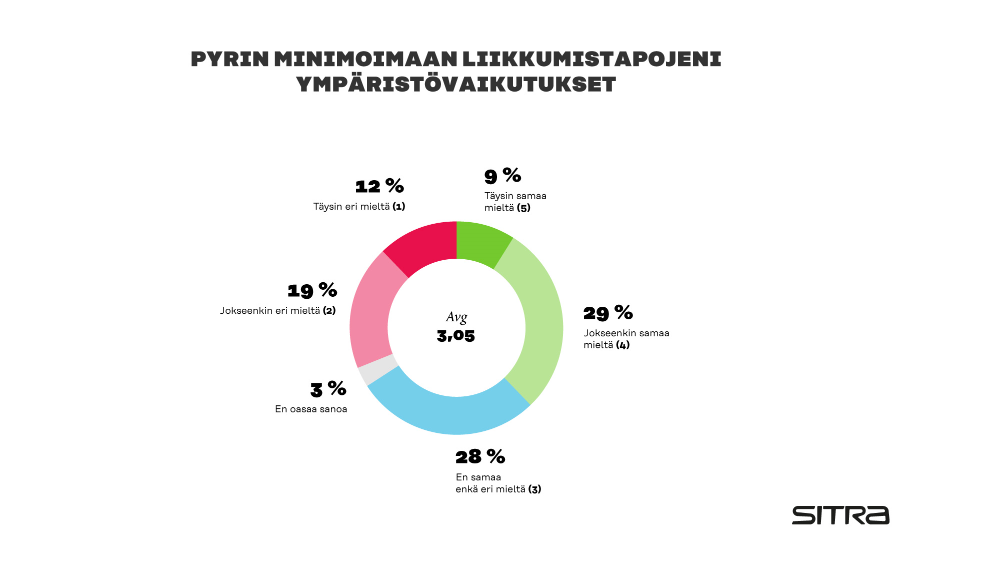 CO2e
Motiivit
Arjen tavat ohjaavat tekojamme
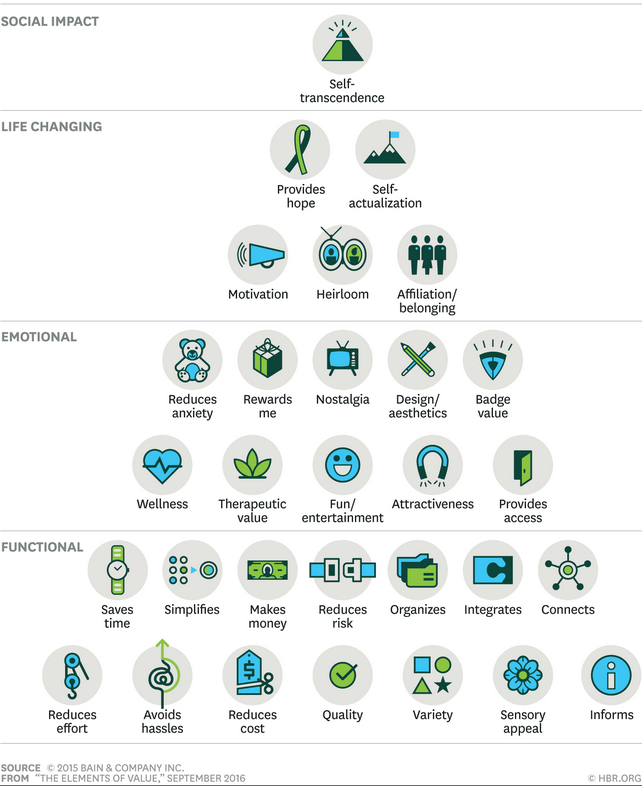 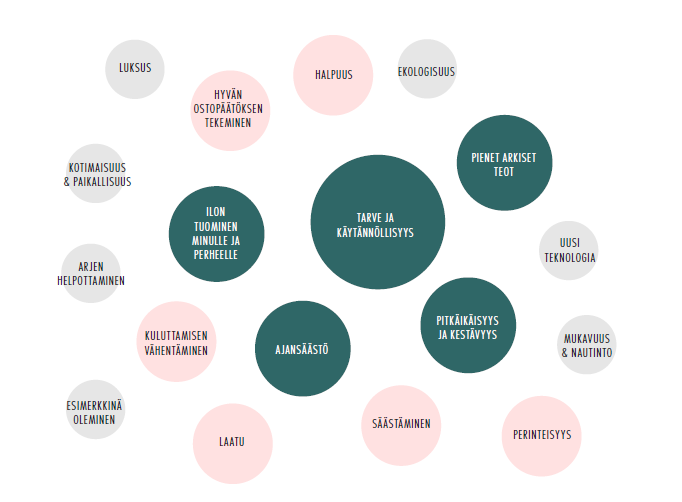 Suomalaisten motivaatioprofiilit
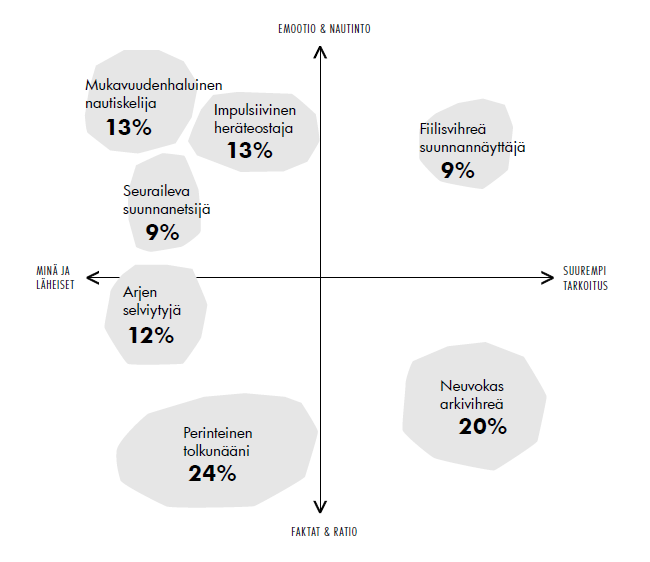 Suomalaisten motivaatioprofiilit
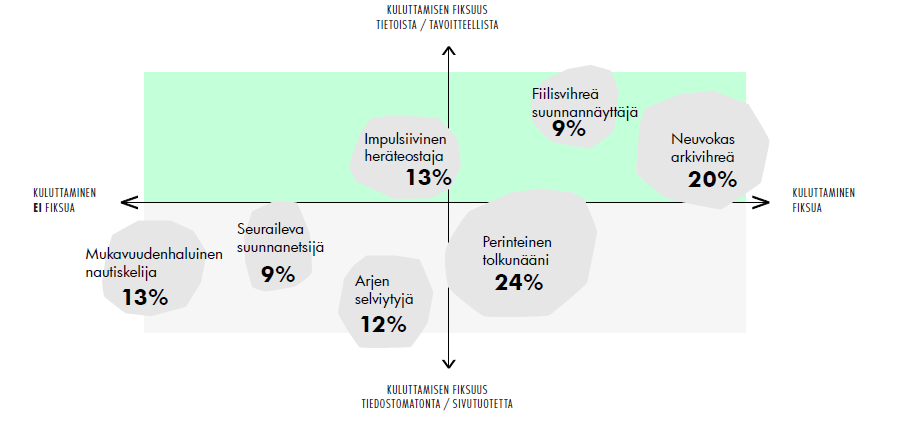 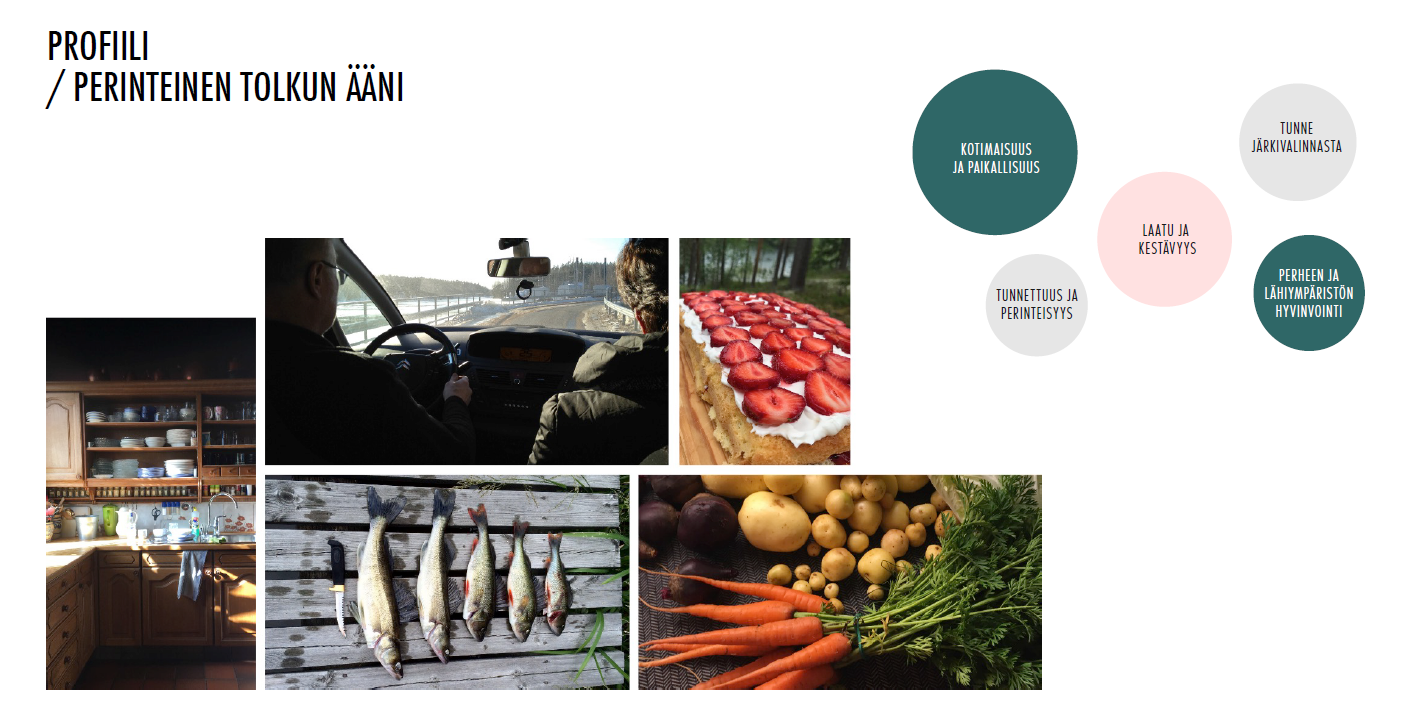 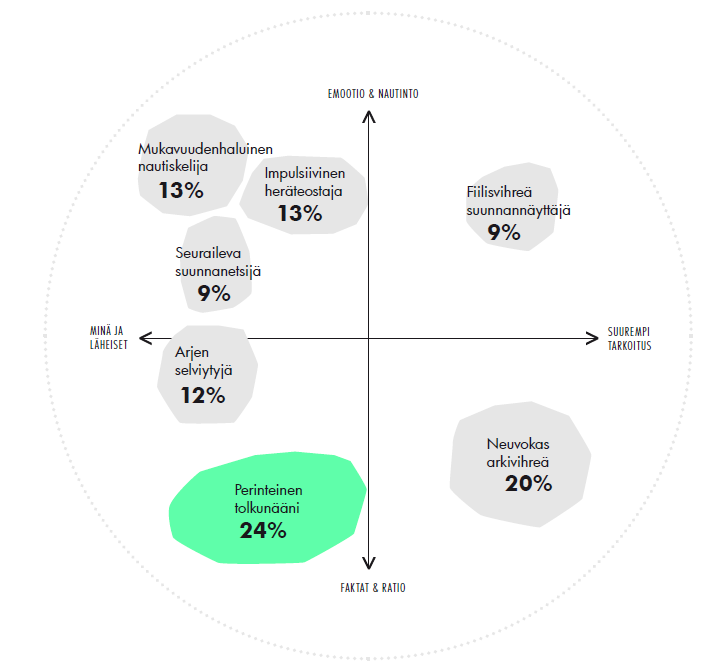 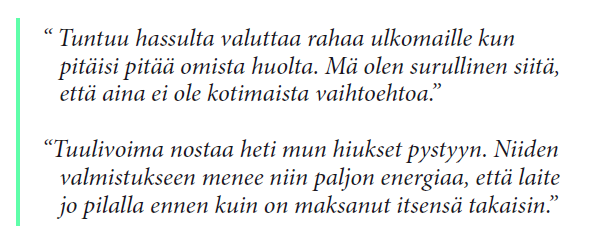 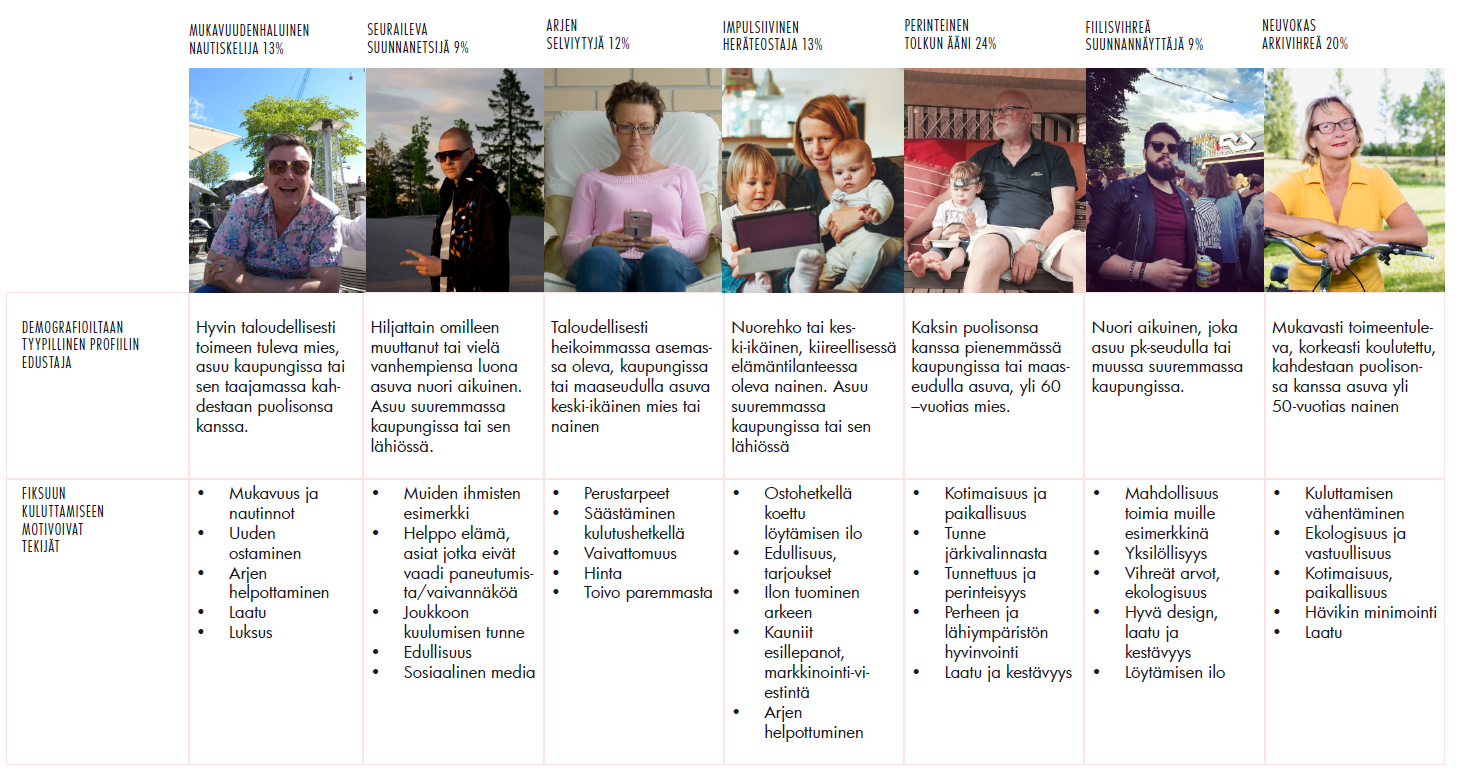 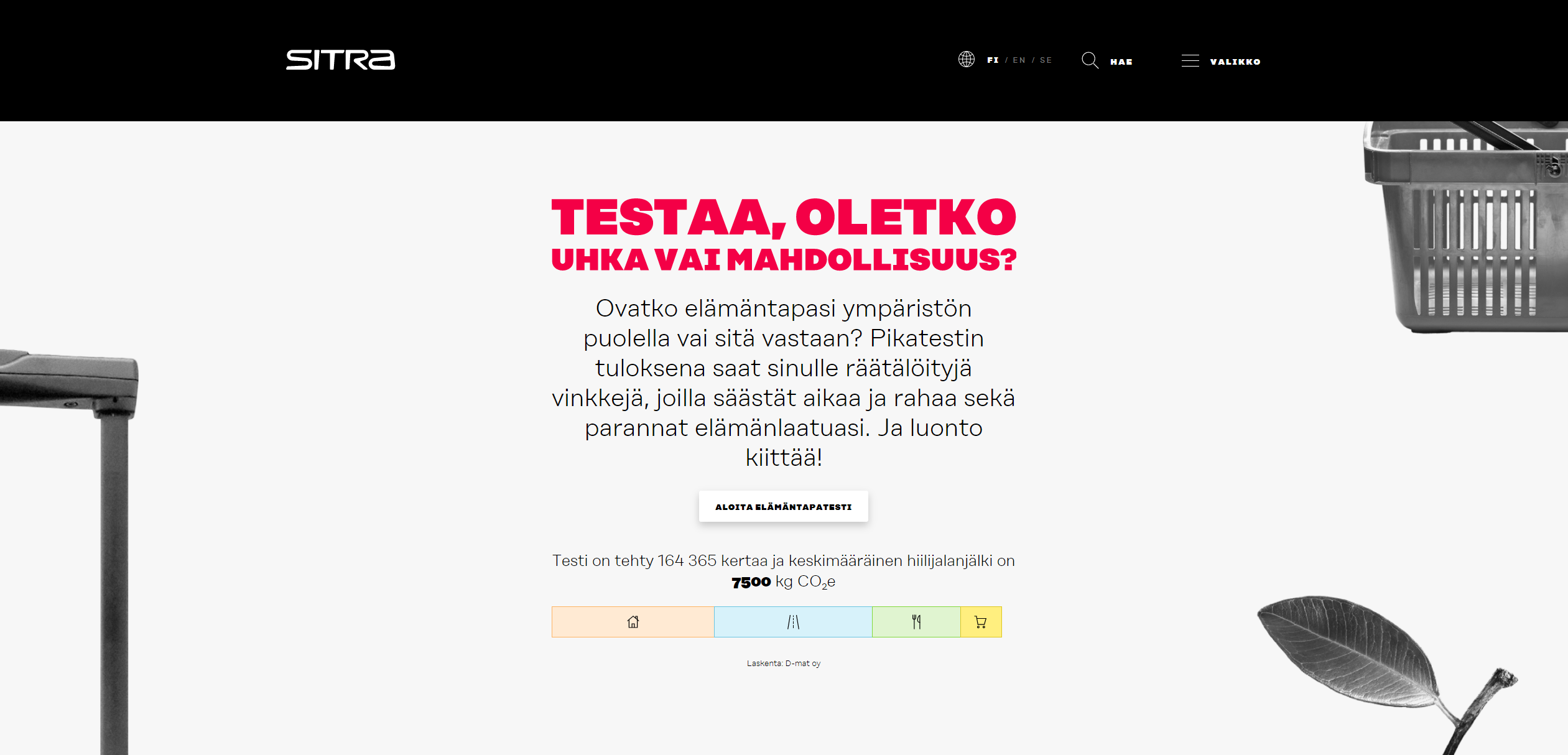 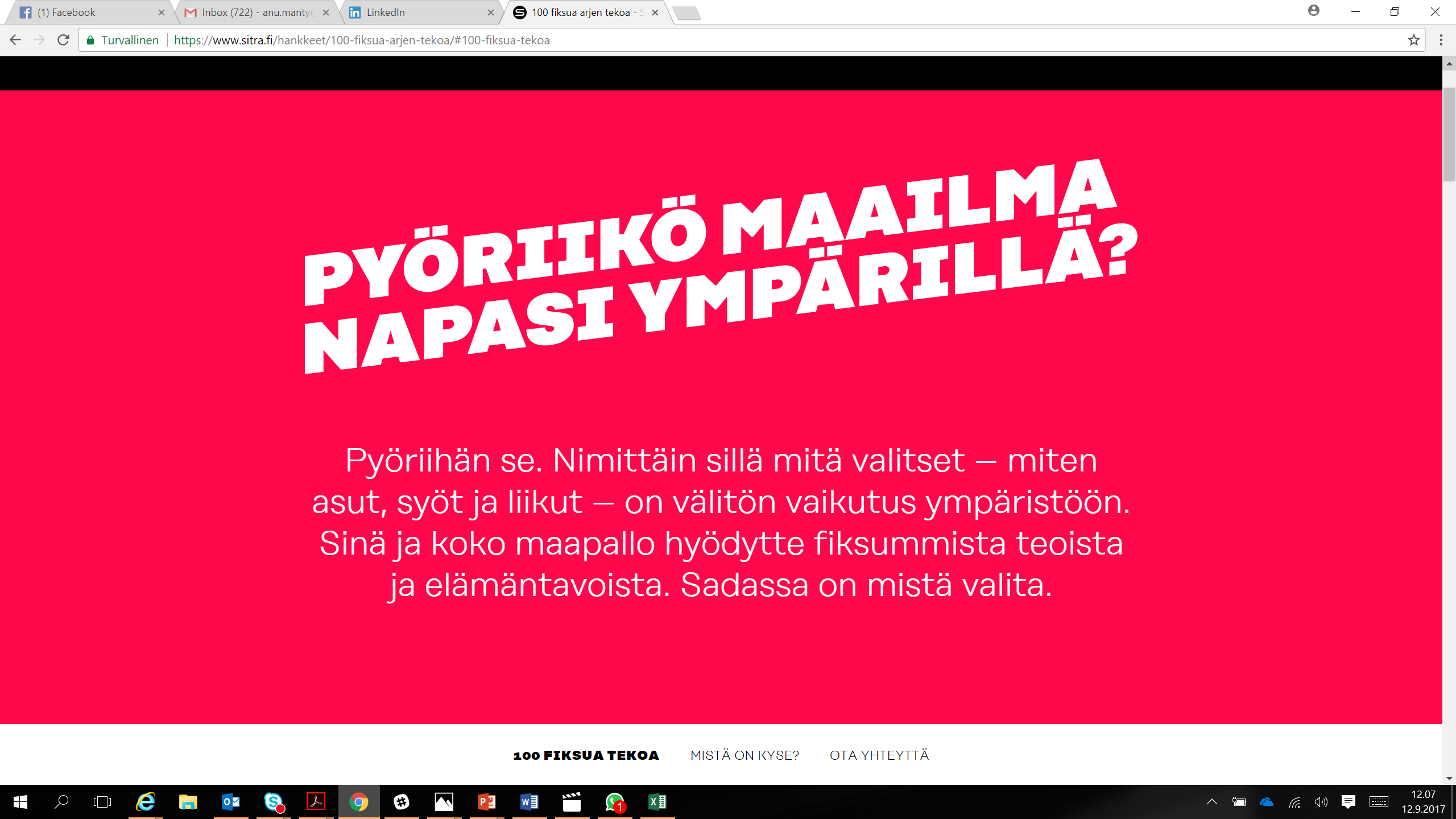 https://www.sitra.fi/100-fiksua-arjen-tekoa/
Kestävien elämäntapojen ja tyytyväisyyden välinen yhteys on vahva.

Hyvän elämän tavoittelussa kannattaa siis kiinnittää nykyistä enemmän huomiota niihin asioihin, jotka vahvistavat tyytyväisyyttä omaan elämään. 

Näitä asioita ovat aikaisempien tutkimusten perusteella esimerkiksi seuraavat:

Ihmistenvälisyys, sosiaalinen vauraus, liittyminen ja kuuluminen
Riittävyyden tunnistaminen: Muutut rikkaaksi sillä hetkellä, kun pystyt tunnistamaan minkä verran materiaalista hyvää on riittävästi.
Kokemus aikaansaamisesta ja toimimisesta arvokkaana pidettyjen asioiden puolesta, merkityksellisyys
Tunnustuksen saaminen omasta arvokkuudesta
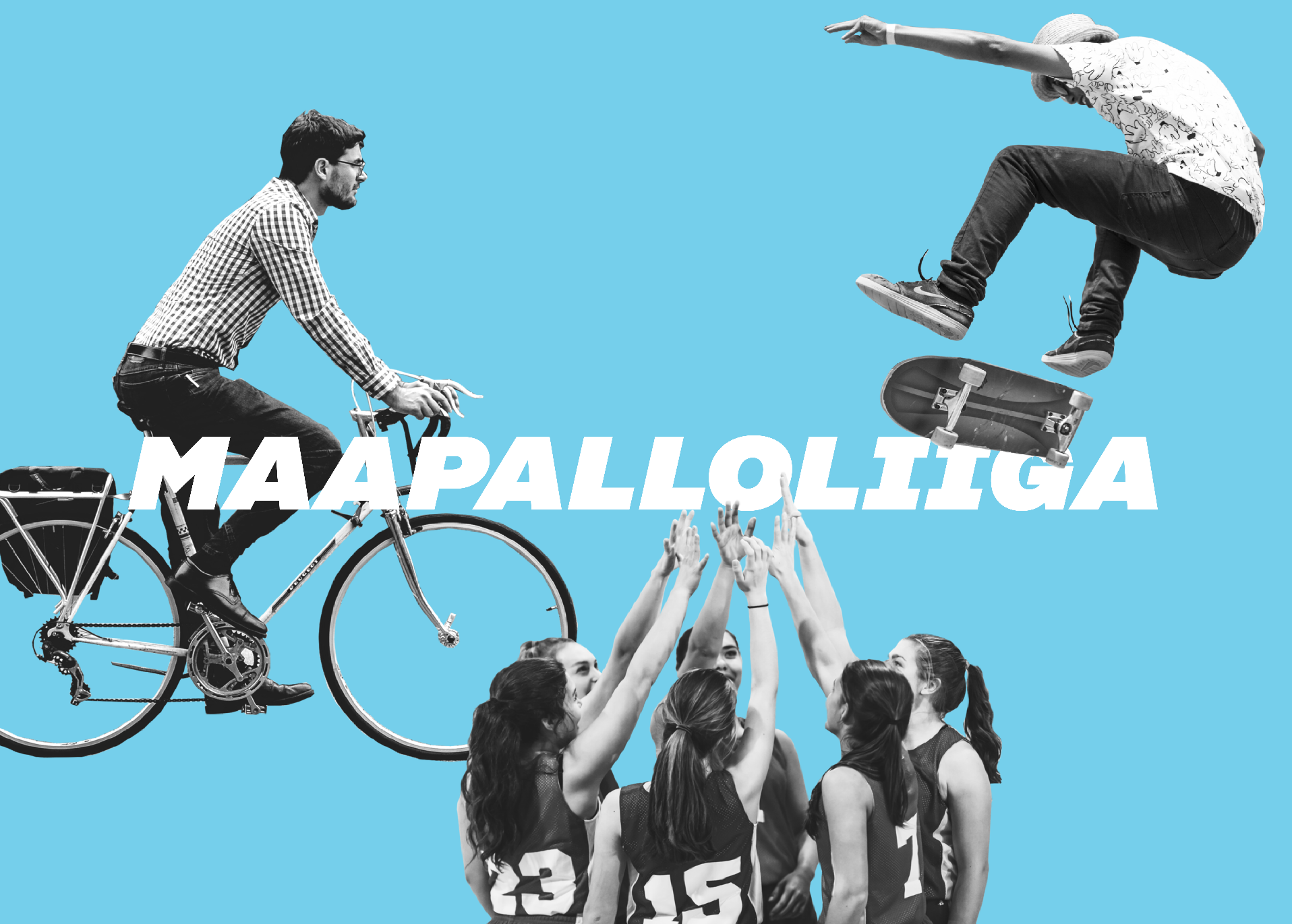 Sitran Maapalloliiga kokoaa 10 järjestöä ja yhdistystä toimimaan kestävän arjen hyväksi. 2..5. lähtien maapalloliiga.fi
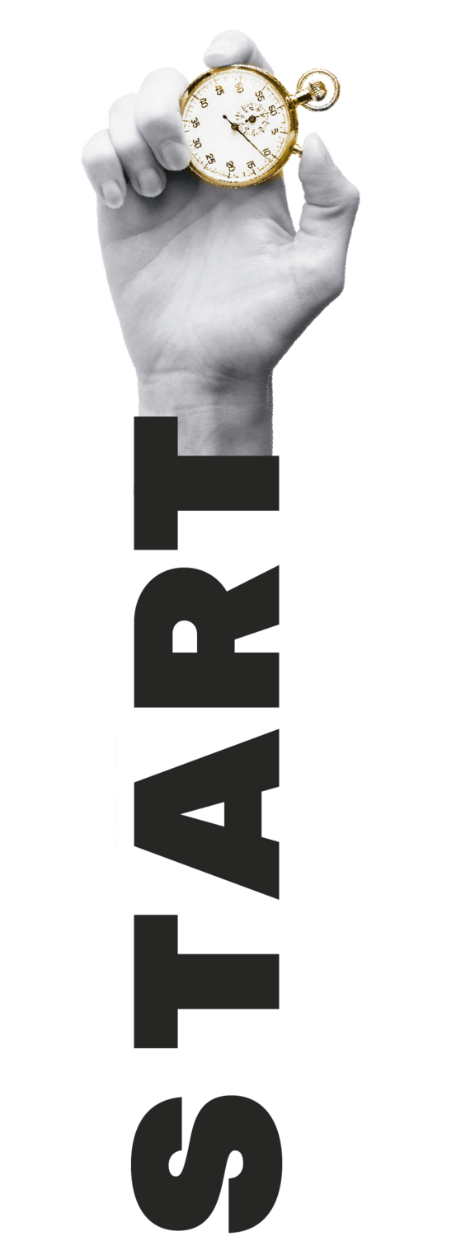 Muutoksen teemme me.Sinä ja minä.